Rilpivirine (Edurant)
Prepared by:
Brian R. Wood, MD
David H. Spach, MD
Last Updated: February 15, 2020
Rilpivirine (Edurant)
Edurant [ee' dur ant]
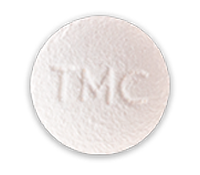 25 mg
NNRTI
Dose: 1 tablet once daily with a meal
RilpivirineSummary of Key Studies
Phase 2b Trial- C204 Dose Ranging Study: Rilpivirine versus Efavirenz
Phase 3 Trials- ECHO (TMC278-C209): Rilpivirine versus Efavirenz- THRIVE (TMC278-C215): Rilpivirine versus Efavirenz
Antiretroviral Therapy
Rilpivirine
*Rilpivirine (Edurant)
Class- Non-nucleoside reverse transcriptase inhibitor 
Approval - FDA-approved May 20, 2011
Indication- In combination with other ARVs for treatment-naïve adults
Dosing- 25 mg^ tablet once daily (with a meal)
Metabolism- Primarily in liver via cytochrome P450 (CYP 3A4) enzymes
Adverse Events- Depression, insomnia, headache, and rash
Rilpivirine Dose-Ranging versus Efavirenz, with 2NRTIs C204
Rilpivirine (TMC-278) vs. Efavirenz, with 2NRTIs in ARV-Naive C204: Study Design
Rilpivirine: 25 mg + 2 NRTIs(n = 93)
Rilpivirine: 75 mg + 2 NRTIs(n = 95)
Rilpivirine: 150 mg + 2 NRTIs (n = 91)
Efavirenz: 600 mg + 2 NRTIs(n = 89)
*2 NRTIs: Zidovudine + Lamivudine (75%); Tenofovir DF + Emtricitabine (25%)
Source: Pozniak AL, et al. AIDS.  2010;24:55-65.
Rilpivirine (TMC-278) vs. Efavirenz, with 2NRTIs in ARV-Naive C204: Results
48 and 96 Week Data: Virologic Response ( ITT)
All regimens included 2 NRTIs: Zidovudine + Lamivudine (75%); Tenofovir + Emtricitabine (25%)
Source: Pozniak AL, et al. AIDS.  2010;24:55-65.
Rilpivirine (TMC-278) vs. Efavirenz, with 2NRTIs in ARV-Naive C204: Conclusions
Source: Pozniak AL, et al. AIDS.  2010;24:55-65.
Rilpivirine + TDF-FTC versus Efavirenz + TDF-FTCECHO Trial
Rilpivirine + TDF-FTC versus Efavirenz + TDF-FTCECHO: Study Design
Rilpivirine + TDF-FTC QD  (n = 346)
Efavirenz + TDF-FTC QD
(n = 344)
Source: Molina J-M, et al.  Lancet. 2011;378:238-46.
Rilpivirine + TDF-FTC versus Efavirenz + TDF-FTCECHO: Result
48 Week Virologic Response ( ITT-TLOVR)
287/346
285/344
162/181
136/163
104/131
111/134
21/34
38/47
Source: Molina J-M, et al. Lancet. 2011;378:238-46.
Rilpivirine + TDF-FTC versus Efavirenz + TDF-FTCECHO: Result
48 Week Virologic Failure and Discontinuations (ITT-TLOVR)
Source: Molina J-M, et al. Lancet. 2011;378:238-46.
Rilpivirine + TDF-FTC versus Efavirenz + TDF-FTCECHO: Resistance Results
Incidence of NNRTI Resistance Associated Mutations (RAMs)
Source: Molina J-M, et al. Lancet. 2011;378:238-46.
Rilpivirine + TDF-FTC versus Efavirenz + TDF-FTCECHO: Conclusions
Source: Molina J-M, et al. Lancet. 2011;378:238-46.
Rilpivirine versus Efavirenz, with 2 NRTIs THRIVE Study
Rilpivirine versus Efavirenz, with 2 NRTIsTHRIVE: Study Design
Rilpivirine + 2 NRTIs (n = 340)
Efavirenz + 2 NRTIs
(n = 338)
*Investigator-selected  2 NRTIs: Tenofovir DF plus emtricitabine; zidovudine plus lamivudine; or abacavir plus lamivudine
Source: Cohen CJ, et al. Lancet. 2011;378:229-37.
Rilpivirine versus Efavirenz, with two background NRTIs THRIVE: Result
48 Week Virologic Response ( ITT-TLOVR)
291/340
170/187
94/118
112/136
27/35
24/35
276/338
140/167
Source: Cohen CJ, et al. Lancet. 2011;378:229-37.
Rilpivirine versus Efavirenz, with two background NRTIs THRIVE: Result
48 Week Virologic Failure and Discontinuations
27/340
20/338
9/340
24/338
*Virologic failure includes those without emerging mutation at failure
Source: Cohen CJ, et al. Lancet. 2011;378:229-37.
Rilpivirine versus Efavirenz, with two background NRTIs THRIVE: Resistance Results
Incidence of NNRTI Resistance Associated Mutations (RAMs)
Source: Cohen CJ, et al. Lancet. 2011;378:229-37.
Rilpivirine versus Efavirenz, with two background NRTIs THRIVE: Result
Source: Cohen CJ, et al. Lancet. 2011;378:229-37.
Rilpivirine versus Efavirenz, with two background NRTIs THRIVE: Conclusions
Source: Cohen CJ, et al. Lancet. 2011;378:229-37.
Rilpivirine vs. Efavirenz in Treatment-Naïve PatientsECHO & THRIVE (Pooled 48 Week Data)
Rilpivirine vs. Efavirenz in Antiretroviral-Naïve Patients ECHO and THRIVE Pooled 48 Week Data: Design
Rilpivirine: 25 mg qd + TDF-FTC(n = 346)
ECHO
Efavirenz: 600 mg qd + TDF-FTC(n = 344)
Rilpivirine: 25 mg qd + 2NRTIs(n = 340)
THRIVE
Efavirenz: 600 mg qd + 2NRTIs(n = 338)
*ECHO: 2NRTIs = Tenofovir DF-Emtricitabine*THRIVE: 2NRTIs = Tenofovir DF + Emtricitabine; Zidovudine + Lamivudine; Abacavir + Lamivudine
Source: Cohen CJ, et al. J Acquir Immune Defic Syndr.  2012:60:33-42.
Rilpivirine vs. Efavirenz in Antiretroviral-Naïve Patients ECHO and THRIVE Pooled 48 Week Data: Results
Virologic Response ( ITT-TLOVR) over 48 Weeks
84%
82%
2NRTIs+ Rilpivirine (n = 686)
2NRTIs+ Efavirenz (n = 682)
Source: Cohen CJ, et al. J Acquir Immune Defic Syndr.  2012:60:33-42.
Rilpivirine vs. Efavirenz in Antiretroviral-Naïve Patients ECHO and THRIVE Pooled 48 Week Data: Resistance
NOTE:  31 (50%) of 62 rilpivirine failures were phenotypically resistant to rilpivirine             28 (90%) of 31 rilpivirine failures were phenotypically cross-resistant to etravirine
Source: Cohen CJ, et al. J Acquir Immune Defic Syndr.  2012;60:33-42.
Rilpivirine vs. Efavirenz in Antiretroviral-Naïve Patients ECHO and THRIVE Pooled 48 Week Data: Results
48 Week Data: ITT-TLOVR Outcome by Baseline Viral Load
578/686
561/682
331/368
277/330
199/249
224/270
48/69
62/82
All regimens included 2 NRTIs
Source: Cohen C, et al. J Acquir Immune Defic Syndr.  2012:60:33-42.
Rilpivirine vs. Efavirenz in Antiretroviral-Naïve Patients ECHO and THRIVE Pooled 48 Week Data: Results
48 Week Data: ITT-TLOVR Outcome by Baseline CD4 Cell Count
578/686
561/682
130/144
136/164
237/313
252/307
155/194
144175
20/34
29/36
All regimens included 2 NRTIs
Source: Cohen CJ, et al. J Acquir Immune Defic Syndr.  2012:60:33-42.
Rilpivirine vs. Efavirenz in Antiretroviral-Naïve Patients ECHO and THRIVE Pooled 48 Week Data: Results
48 Week Data: ITT-TLOVR Outcome by NRTI Subgroup
457/550
448/546
88/101
83/103
31/35
28/33
Source: Cohen CJ, et al. J Acquir Immune Defic Syndr.  2012:60:33-42.
Rilpivirine vs. Efavirenz in Antiretroviral-Naïve Patients ECHO and THRIVE Pooled 48 Week Data: Results
48 Week Pooled Efficacy and Safety Data
Source: Cohen C, et al. J Acquir Immune Defic Syndr. 2012;60:33-42.
Rilpivirine vs. Efavirenz in Antiretroviral-Naïve Patients ECHO and THRIVE Pooled 48 Week Data: Conclusions
Source: Cohen C, et al. J Acquir Immune Defic Syndr.  2012:60:33-42.
Rilpivirine vs. EfavirenzECHO & THRIVE (Week 48 Pooled Resistance Data)
Rilpivirine vs. Efavirenz in ARV-Naive ECHO and THRIVE Resistance: Virologic Failure Results
Virologic Failure: 48 Week Data
72/686
39/682
19/368
16/330
53/318
23/352
All regimens included 2 NRTIs
Source: Rimsky L, et al. JAIDS. 2012;59:39-46.
Rilpivirine vs. Efavirenz in ARV-Naive ECHO and THRIVE Resistance : Conclusions
Source: Rimsky L, et al. JAIDS. 2012;59:39-46.
Switch Studies
Rilpivirine
Resistance Data in Prescribing Information
Rilpivirine
Rilpivirine vs. Efavirenz in ARV-Naive ECHO and THRIVE Pooled 96 Week Resistance Data
Source: Food and Drug Administration. Edurant (package insert). 2012
Rilpivirine vs. Efavirenz in ARV-Naive ECHO and THRIVE Pooled 96 Week Resistance Data
Source: Food and Drug Administration. Edurant (package insert). 2012